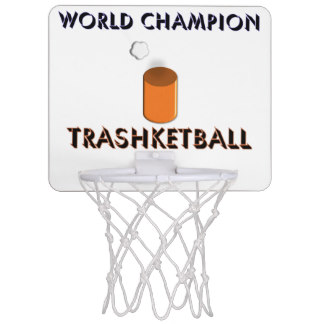 Native and Exploration Test Review
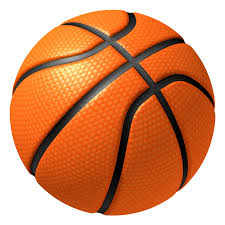 Why was the Mississippian culture more permanent that the early native cultures?
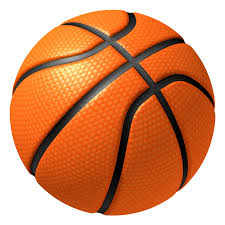 They grew crops through Horticulture
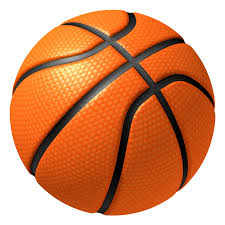 What was the most important crop grown by the Native Cultures?
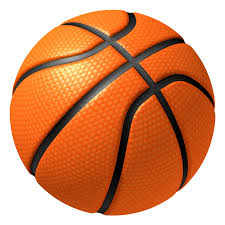 Maize
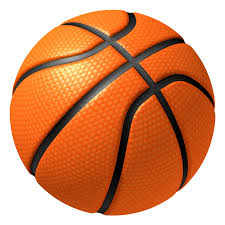 What did the Natives build and use for burial and religious ceremonies?
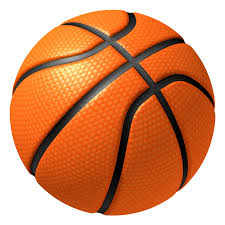 Burial Mounds
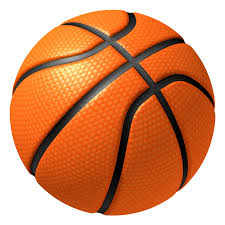 What was the FIRST permanent settlement for England/Great Britain?
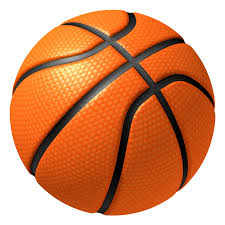 Jamestown
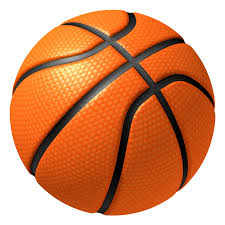 Who was the Spanish explorer who first explored GA looking for Gold, killed many natives and FAILED??
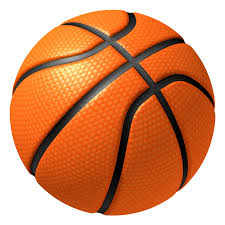 Hernando de Soto
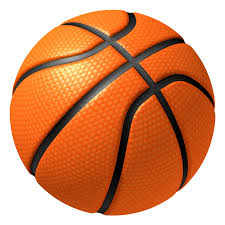 How did the Native cultures diet affect their lifestyle?
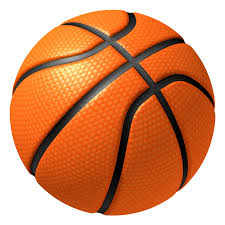 Controlled where and how they lived.
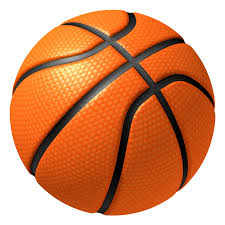 Which native culture did the European explorers DRASTICALLY effect?
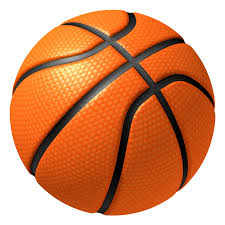 Mississippian
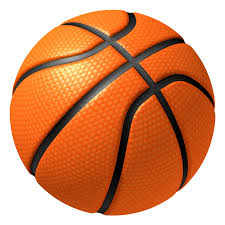 Where did Christopher Columbus THINK he landed until he died?
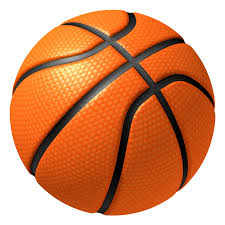 India
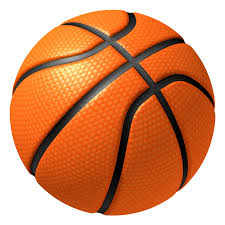 What were the two things the Mississippians built to protect their villages?
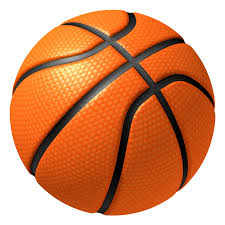 Palisades and Moats
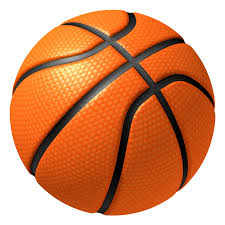 What was the major cause of death for the Natives when the Europeans arrived?
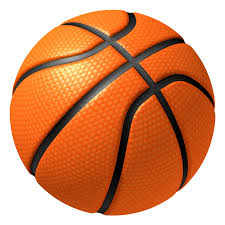 Disease
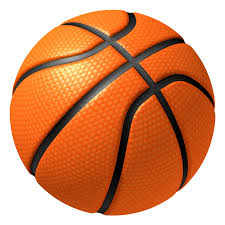 What was the first permanent settlement for the Spanish?
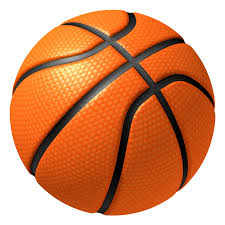 St. Augustine
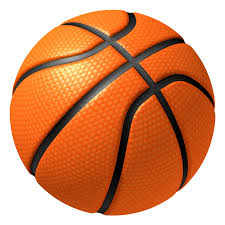 What was the name of the weapon the woodland culture created to kill wildlife in a more advanced way?
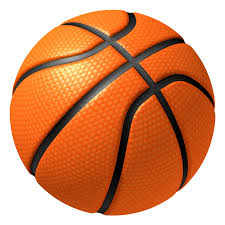 Bow and arrow
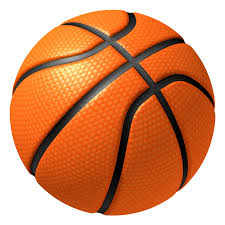 What was the MAJOR food source for the first native cultures? Why?
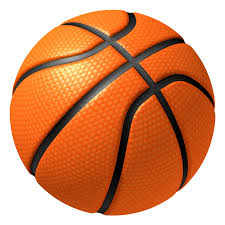 MeatBecause they were nomadic and had to follow food
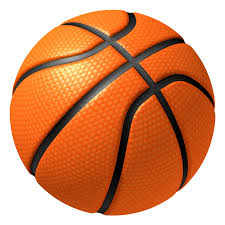 Which country in Europe was NOT allowed to settle in the New World because of the Line of Demarcation?
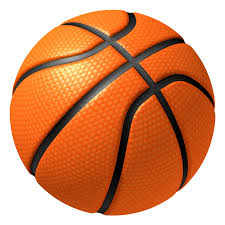 Portugal
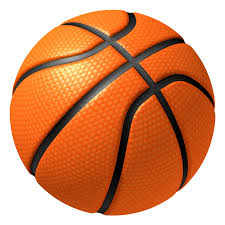 What were the three French Settlements?
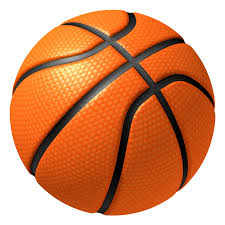 New Orleans, Mobile and Quebec
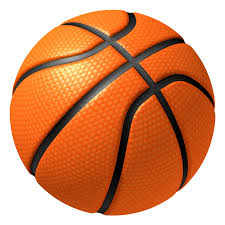 Which word means to move around to follow food?  Paleo did this.
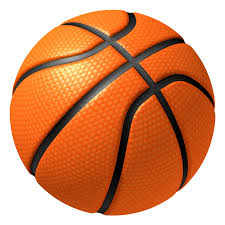 Nomadic
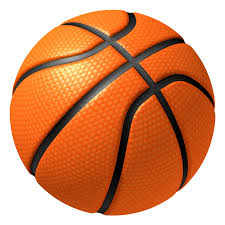 Who from England made many trips to the New World, and then got lost??
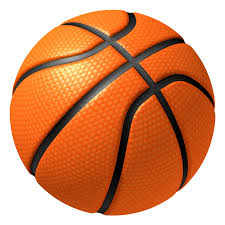 John Cabot
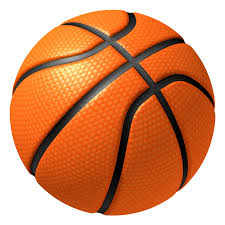 What is importing less than you export?
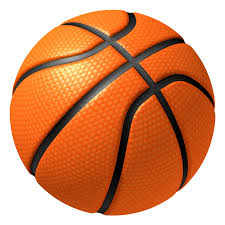 Mercantilism
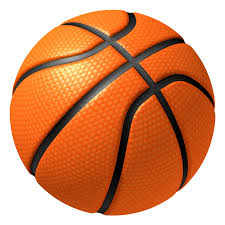 What continent did the Natives travel from?
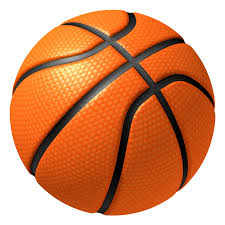 Asia
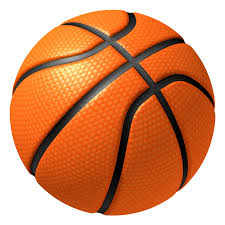 What religious organizations were started by the Spanish to spread Christianity to the natives?
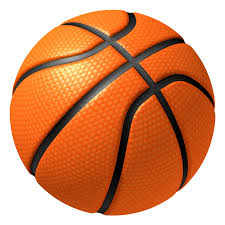 Missions
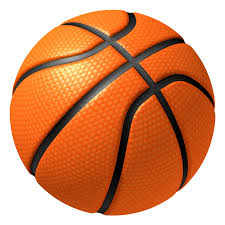 What were the 3 reasons the Spanish wanted to settle?
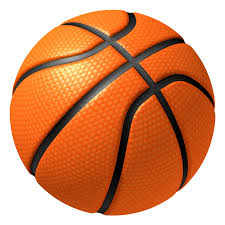 God, Gold, and Glory
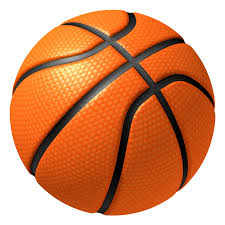 What weapon did the Paleo create to throw spears faster?
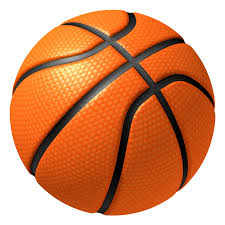 Atlatl
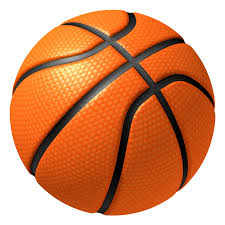 How did Mississippians build their houses?
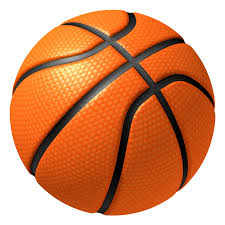 Wattle and Daub
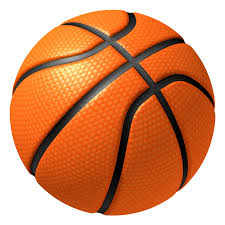 What type of knives did the Mississippians use?
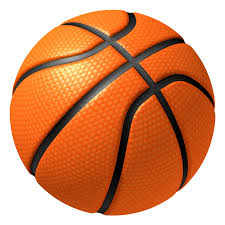 Chert
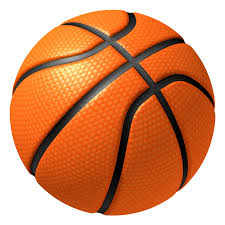 How did the original Native Americans get to North America?
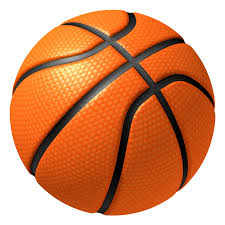 Crossed the Bering Land Bridge
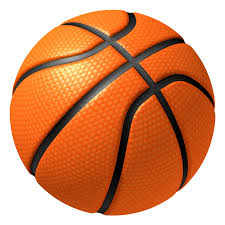 WHo was forced to do the work in the Mississippian villages?
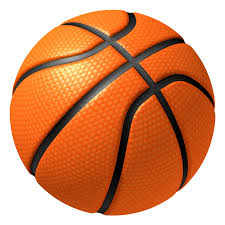 Commoners
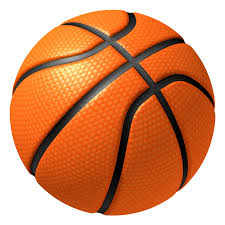 Where in Georgia were the Spanish missions established?
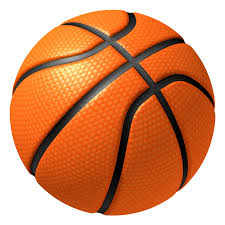 Barrier Islands
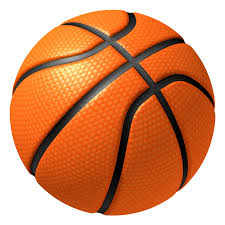 Which SPanish explorer named Florida the “island of flowers”?
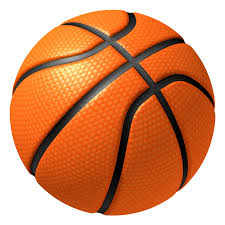 Ponce De Leon